Половые гормоны
Общие сведения
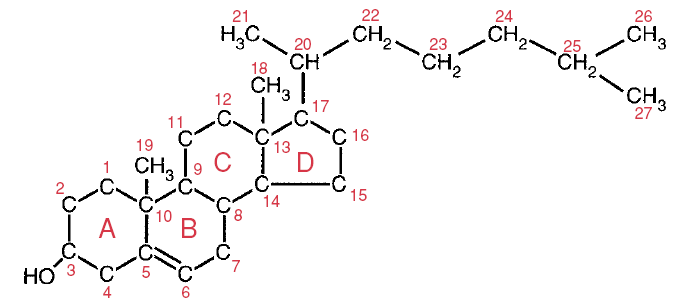 холестерол
Синтез стероидных гормонов
Холестерол
Дегидроэпи-
андростерон
17-гидрокси-прегненолон
17,20-лиаза
17α-гидроксилаза
прегненолон
3β-гидроксистероид-дегидрогеназа
17α-гидроксилаза
17-гидрокси-прогестерон
прогестерон
17,20-лиаза
андростендион
21-гидроксилаза
17β-гидроксистероид-дегидрогеназа
11-дезокси-кортизол
11-дезокси-кортикостерон
тестостерон
11β -гидроксилаза
кортикостерон
кортизол
5α—редуктаза
Ароматаза
18-гидроксидегидрогеназа
18-гидрокси- кортикостерон
эстрадиол
Дегидротестостерон
18-гидроксилаза
альдостерон
Механизм действия половых гормонов
клетка мишень
кровь
ТБ
Т
РБ
РБ
РБ
Т
Т
Т
Т
Т
мРНК
Изменение функции клетки
Синтез белка
Транспорт кровью
Кортизол связывающий глобулин (КСГ)
Альбумины
Секс-гормон связывающий глобулин (СГСГ)
Сродство к СГСГ
max




min
ДГТ
Тестостерон
Эстрадиол
Прогестерон 	(не связывается)
Практическое значение
17-дегидрогеназа
Экскреция половых гормонов
кровь 
Эстрогены и андрогены
печень, почки
Коньюгирующие 
ферменты
кал, моча
сульфаты
глюкорониды
17-кетостеройд